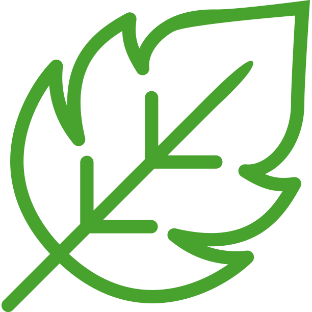 II Seminário Nacional de Pós-Graduação em Ciências Ambientais
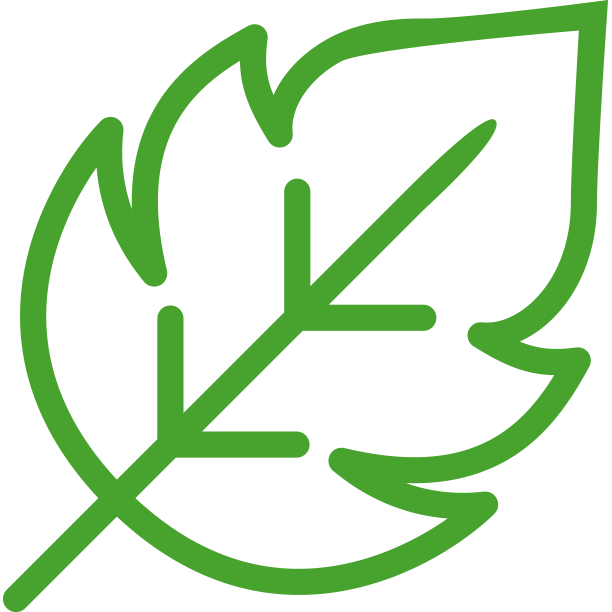 TÍTULO DA PALESTRA( letra: arial ; CAIXA ALTA; tamanho 36; negrito)
Nome do(a) palestrante(a): 
( letra: arial ; tamanho 24)
SERRINHA-ABRIL
2022
TÍTULO ( letra: arial ; CAIXA ALTA; tamanho 36; negrito)
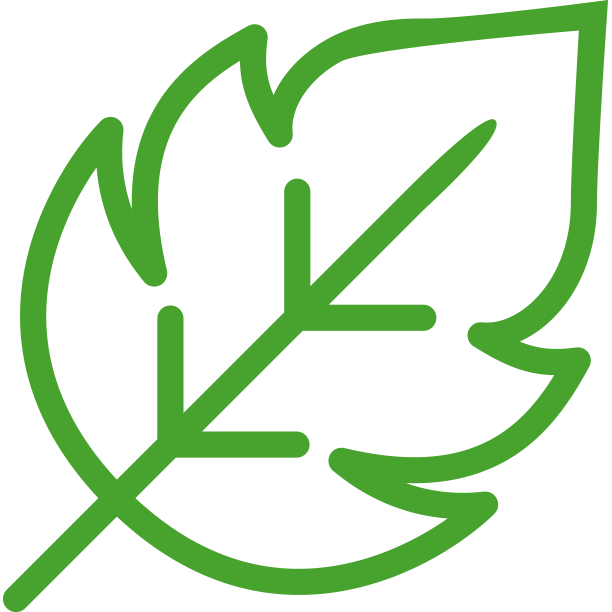 Texto: ( letra: arial ; tamanho 28; justificado);
Citações: seguem as normas da ABNT 10520;
Referências: seguem as normas da ABNT 6023;


OBS: 
Orienta-se que a apresentação seja munida de imagens/fotografias para torná-la mais didática e compreensiva pelos telespectadores; 
O vídeo deverá ter em torno de 5 minutos para apresentação; 
O vídeo deve ser gravado nas plataformas disponíveis (Ex: Power Point, Show More, entre outros), e encaminhado para o e-mail do evento até o dia 24.04.2022;
Qualquer um dos autores dos melhores trabalhos selecionados deverão estar presente no dia da apresentação para esclarecimentos dos questionamentos pelos avaliadores e/ou público (Se houver).
Formatação de imagem (Foto ilustrativa)
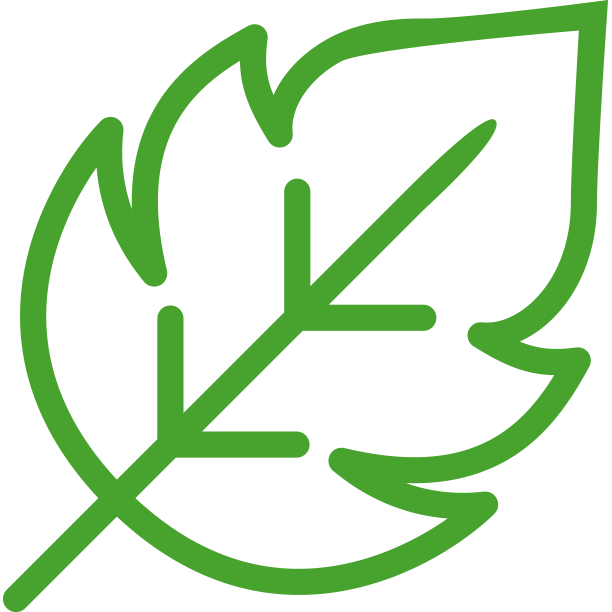 Fonte: link do site (letra arial; tamanho 12; abaixo da imagem)
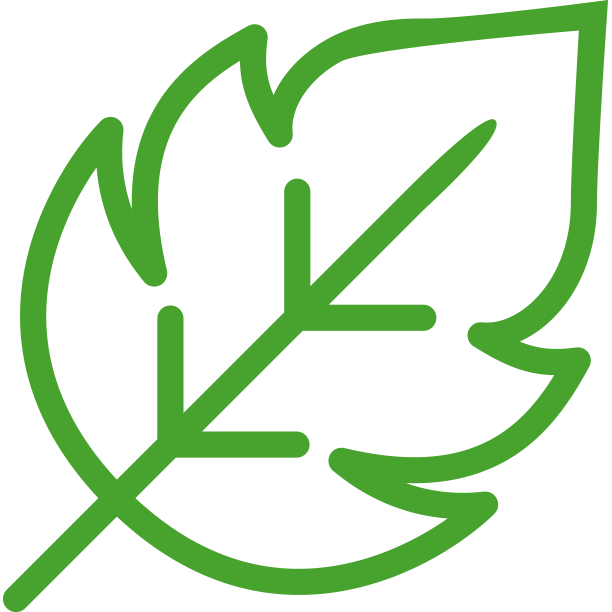 INTRODUÇÃO
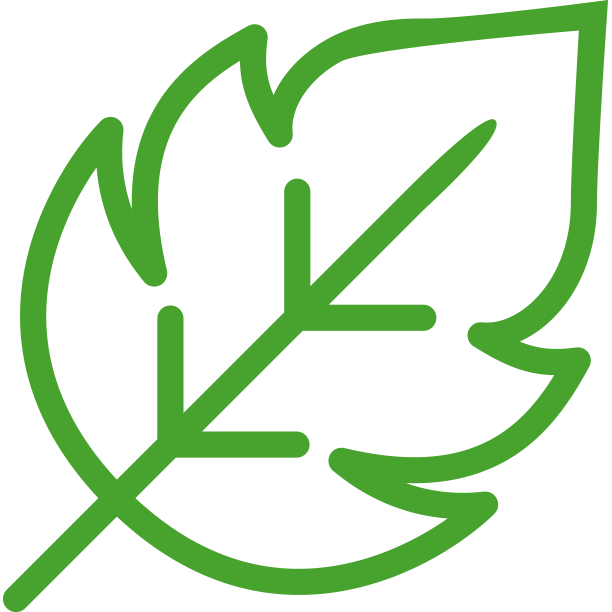 OBJETIVOS
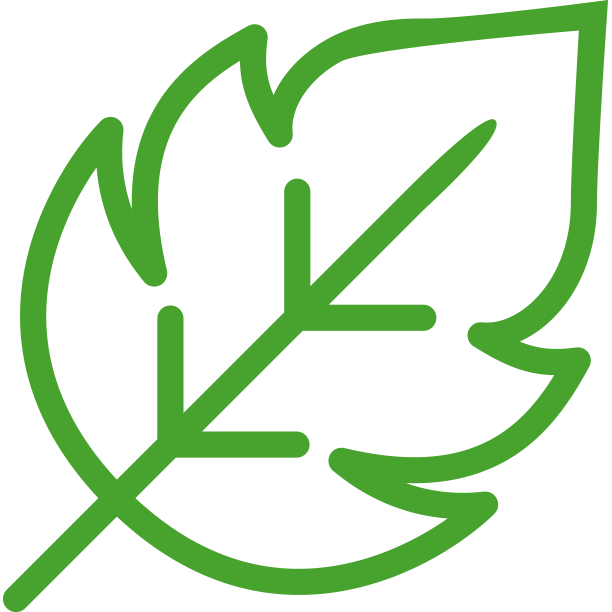 METODOLOGIA
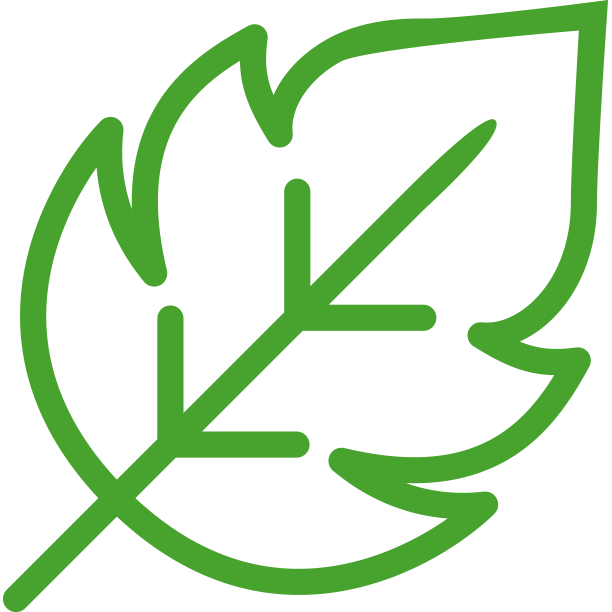 RESULTADOS E DISCUSSÃO
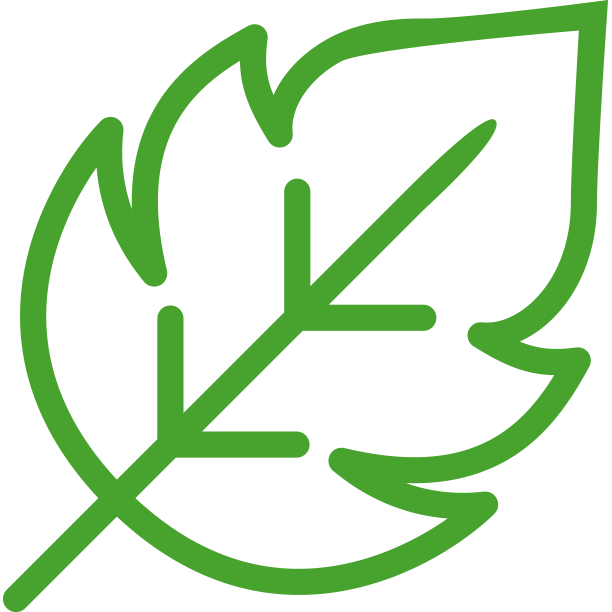 CONCLUSÃO
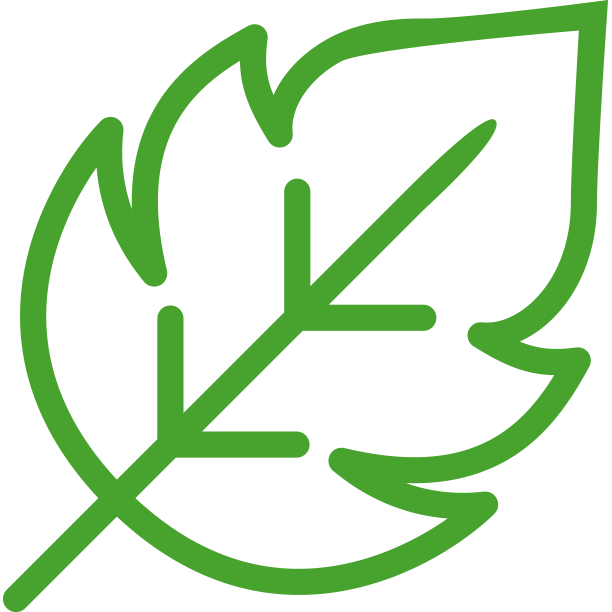 AGRADECIMENTOS